Développements – Gestion fabrication / outillages – Intégration / tests – Livraison produit et suivi
CAGIRE
KM3 NET
+ Parfaite connaissance du cryo
-  Chevauchement des plannings
1. Noeud 2
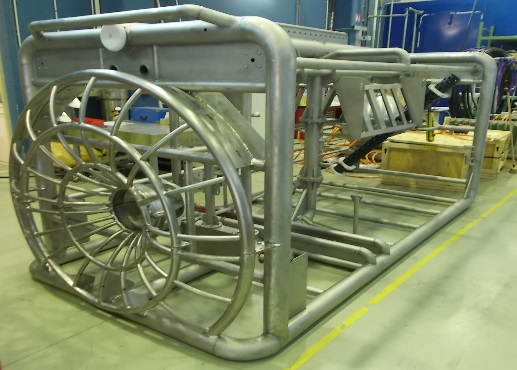 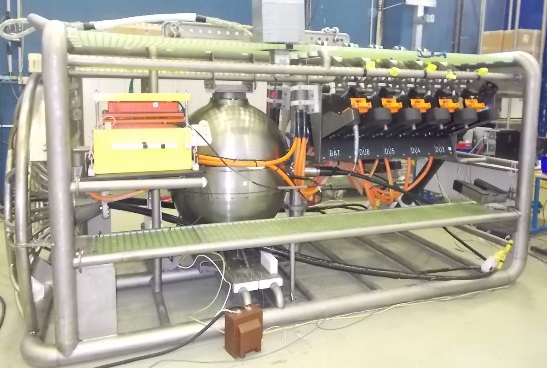 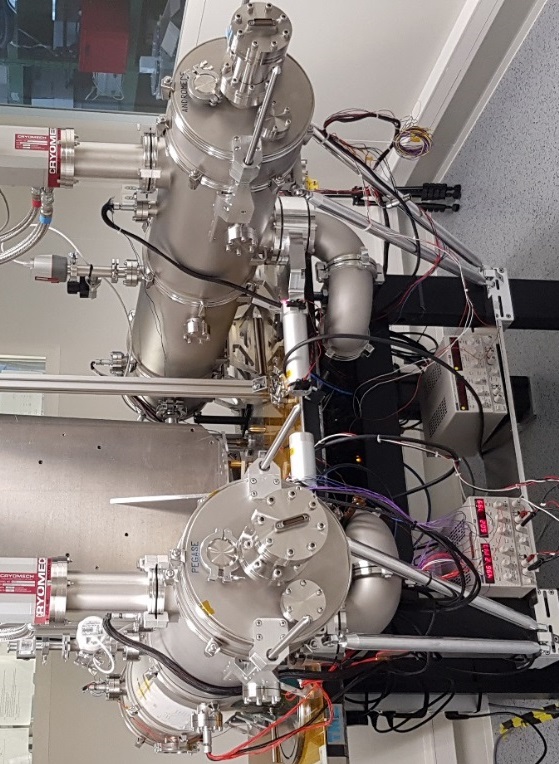 + Adaptation
-  8 revues à ce jour : rendement ?!
Frame
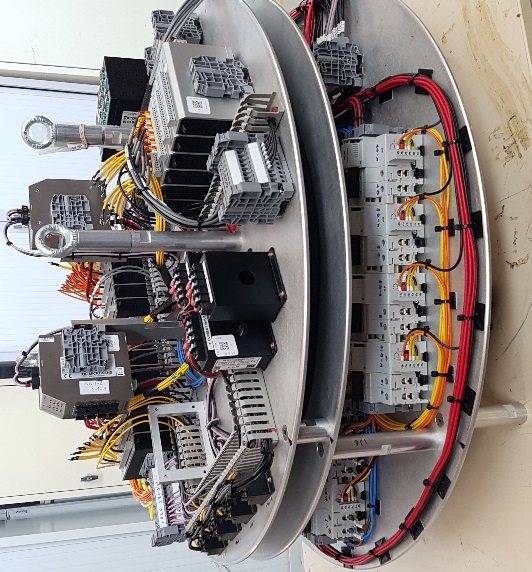 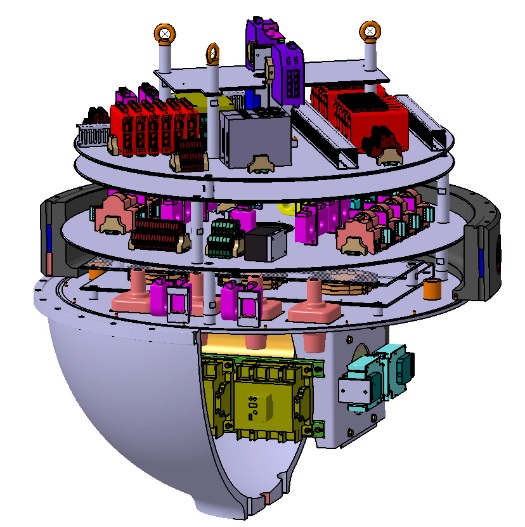 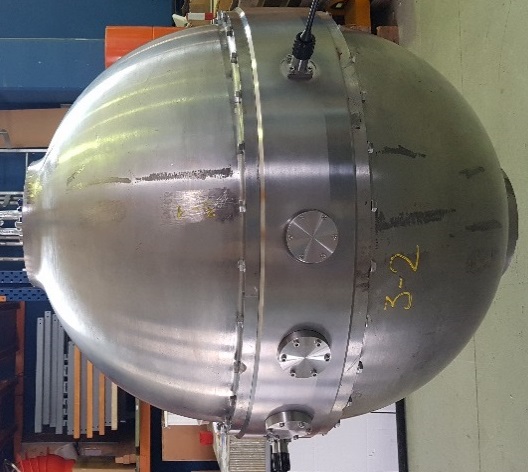 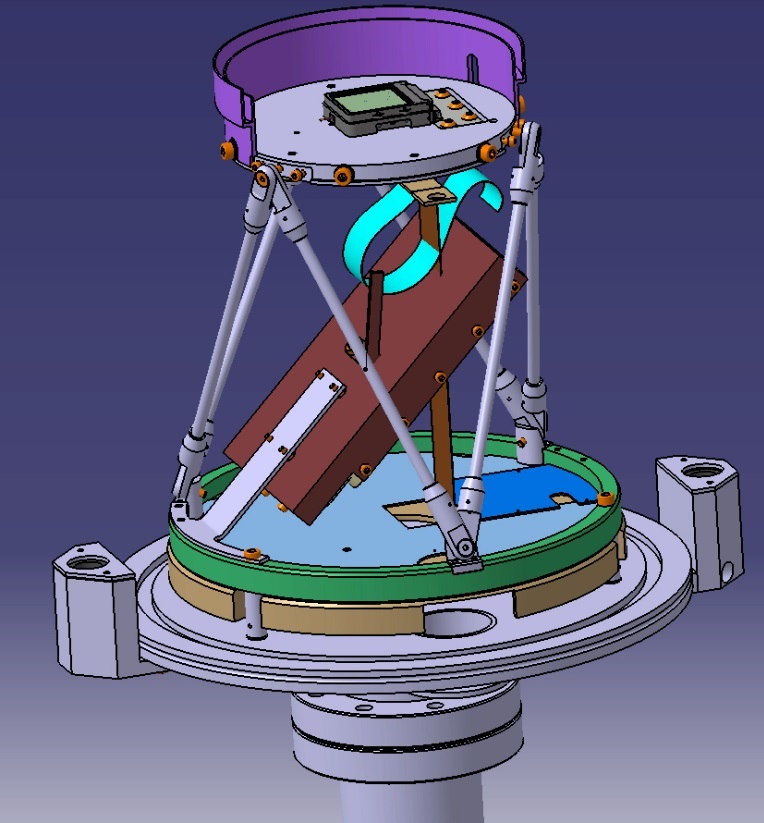 Module batterie
Jonction Box
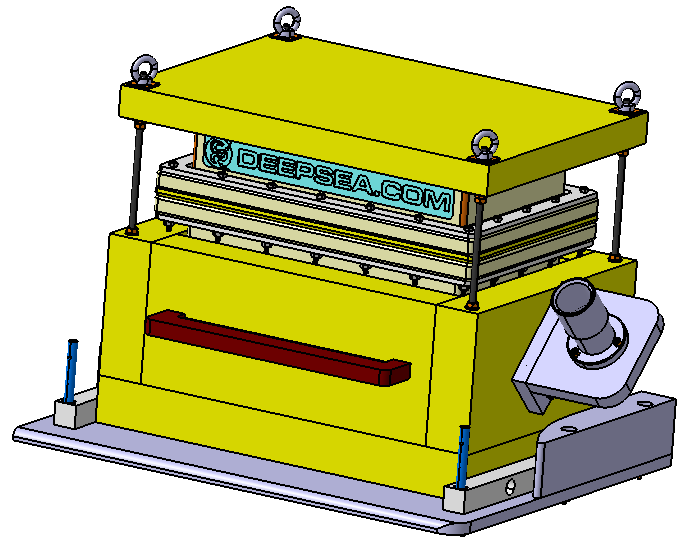 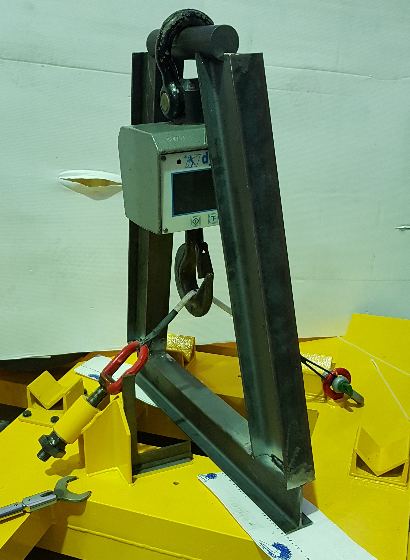 2. IU
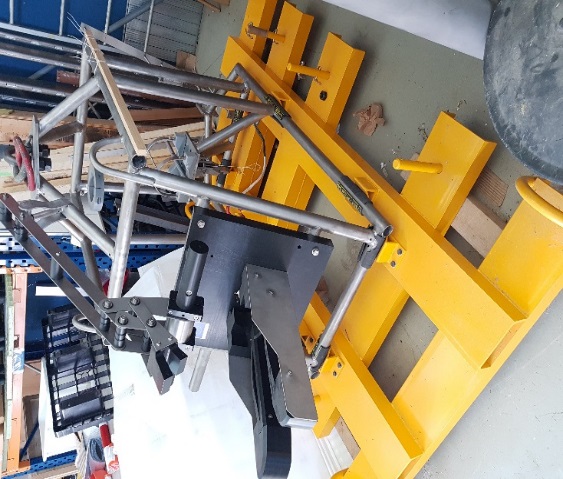 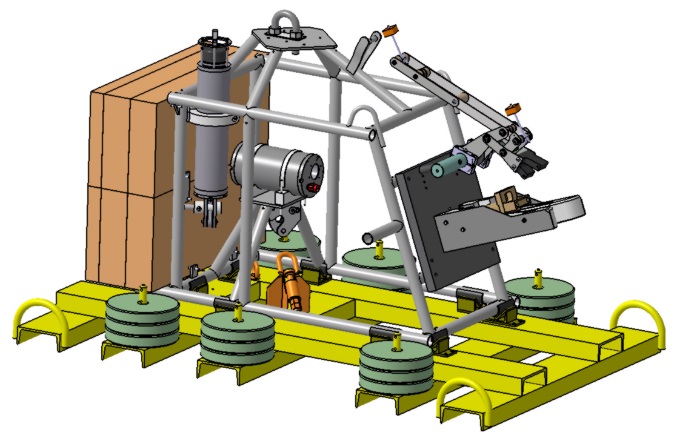 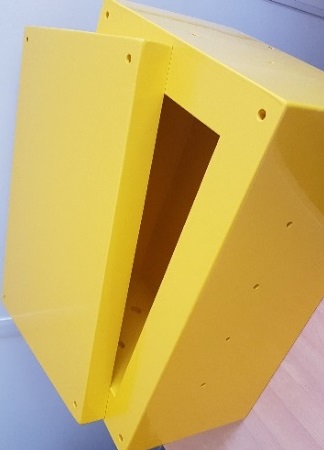